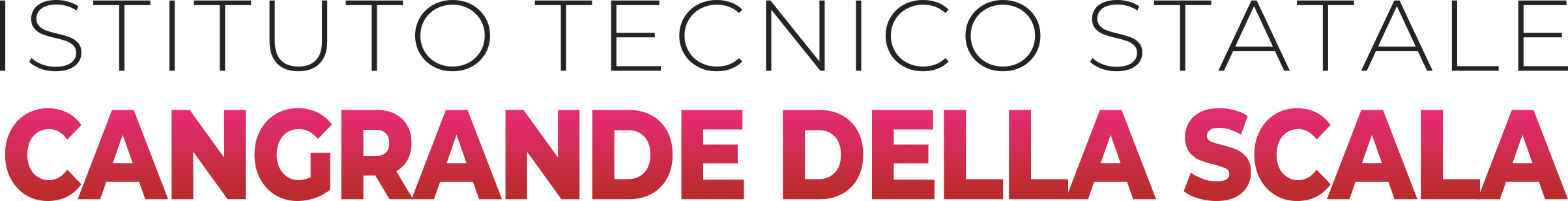 LA NOSTRA

 ORGANIZZAZIONE
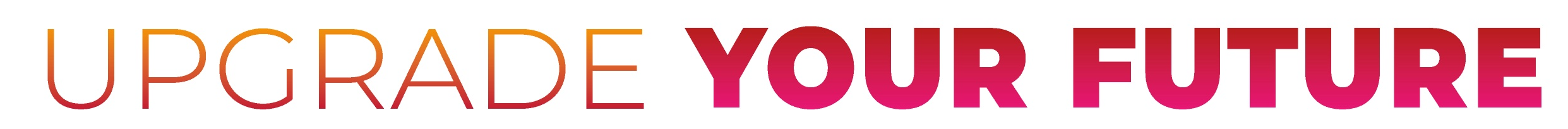 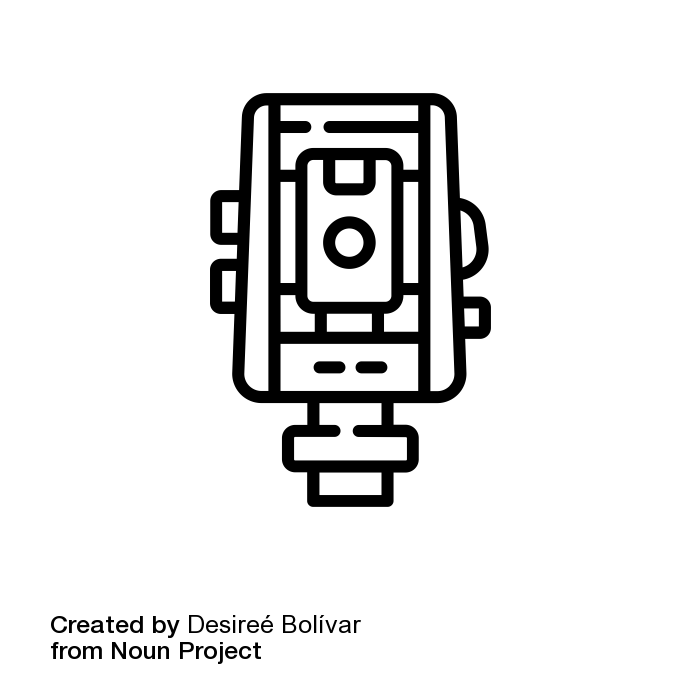 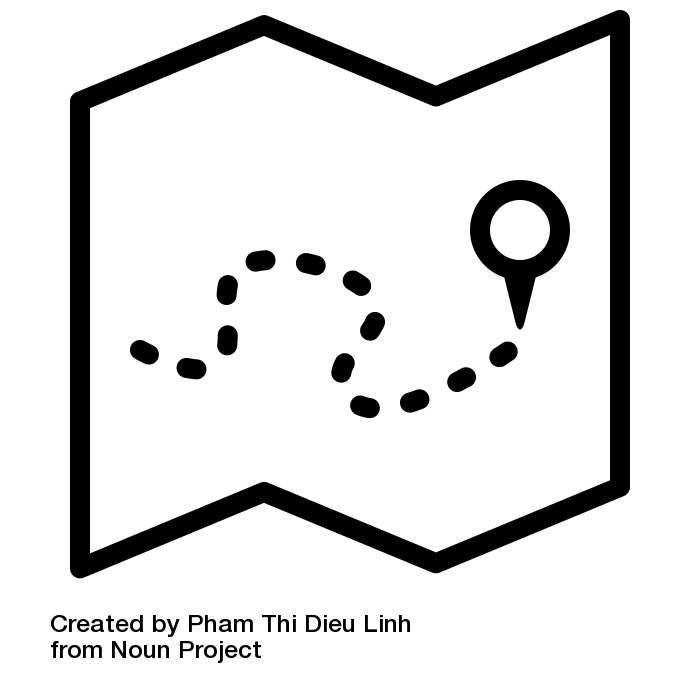 CHI SIAMO
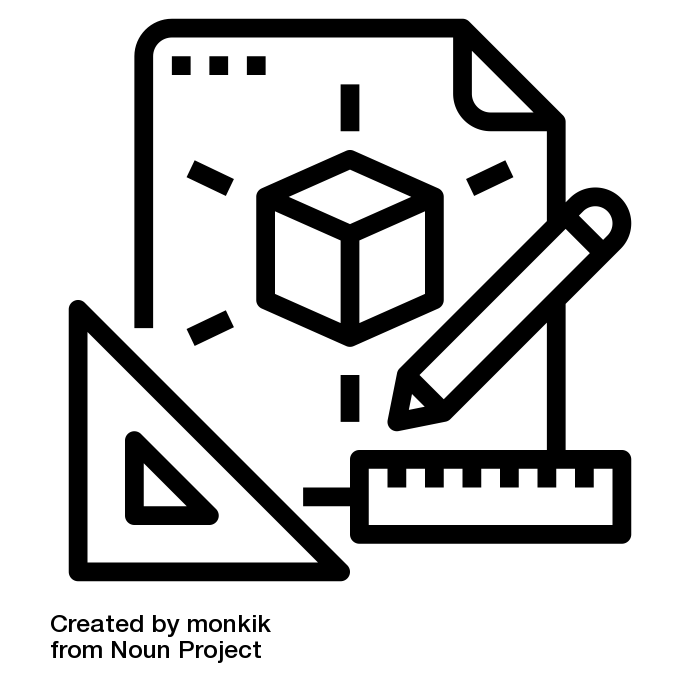 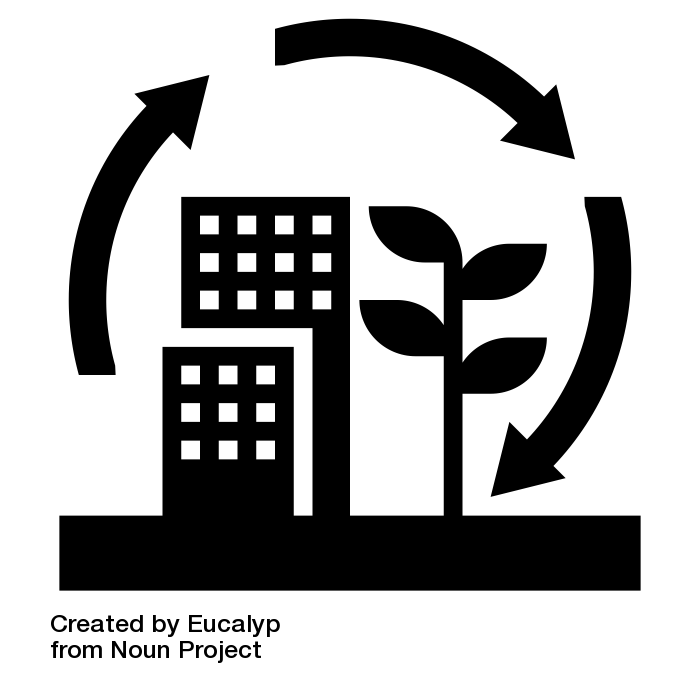 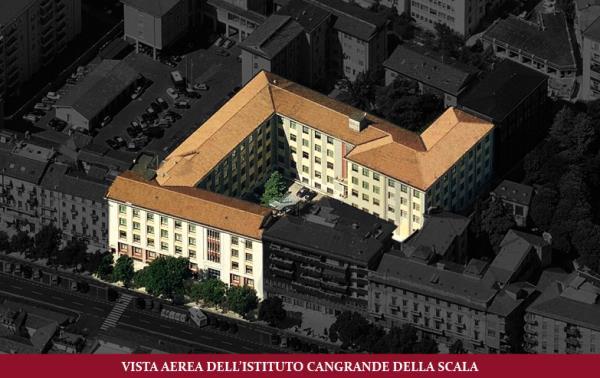 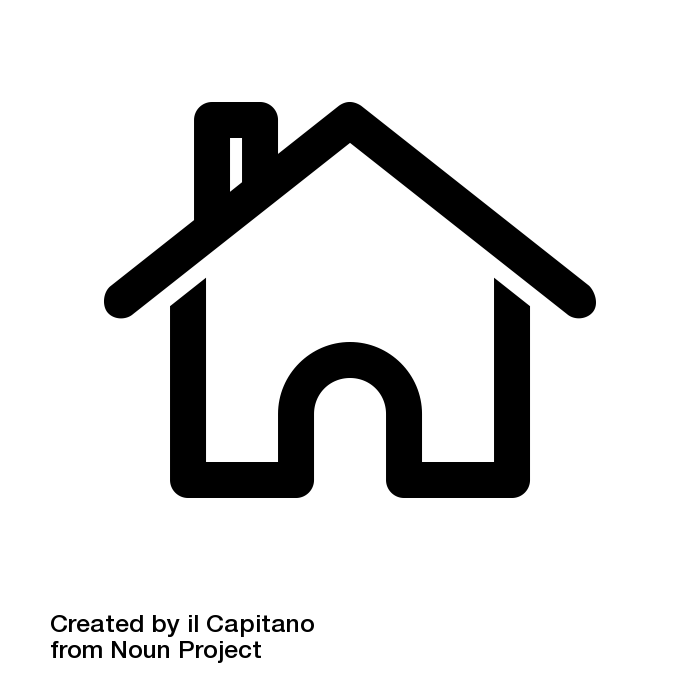 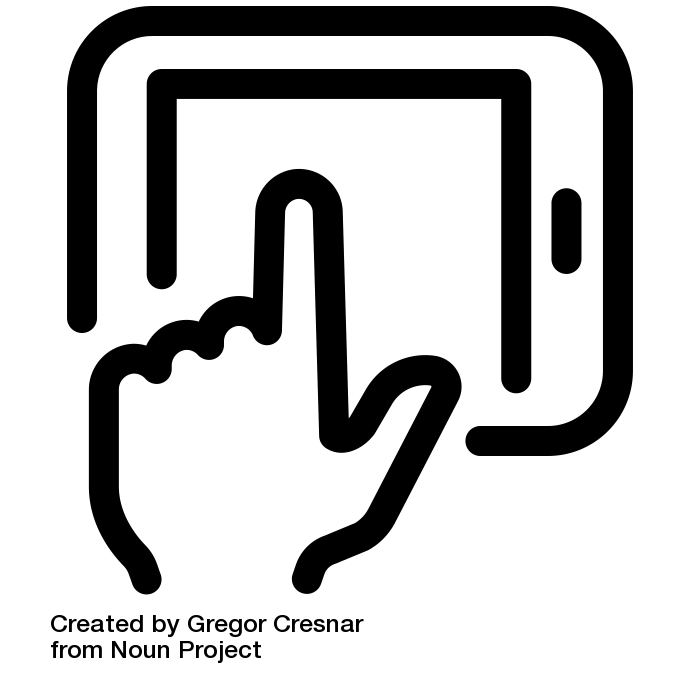 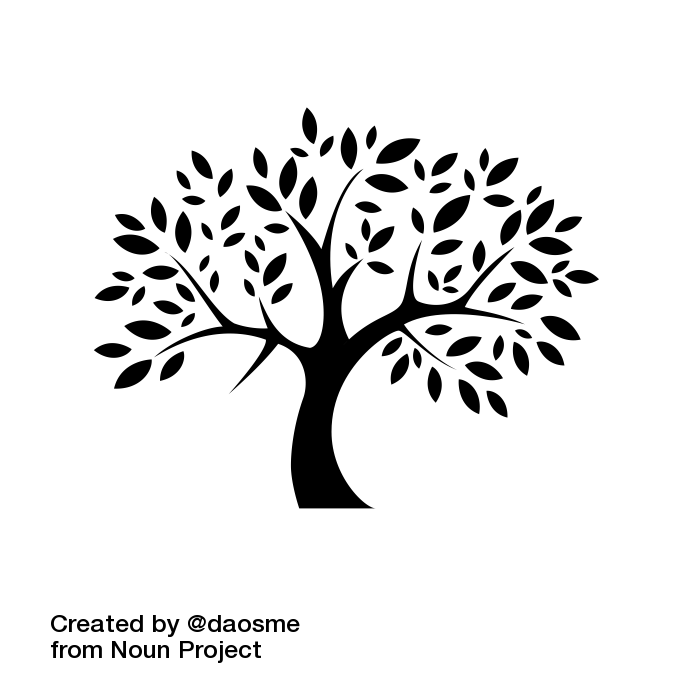 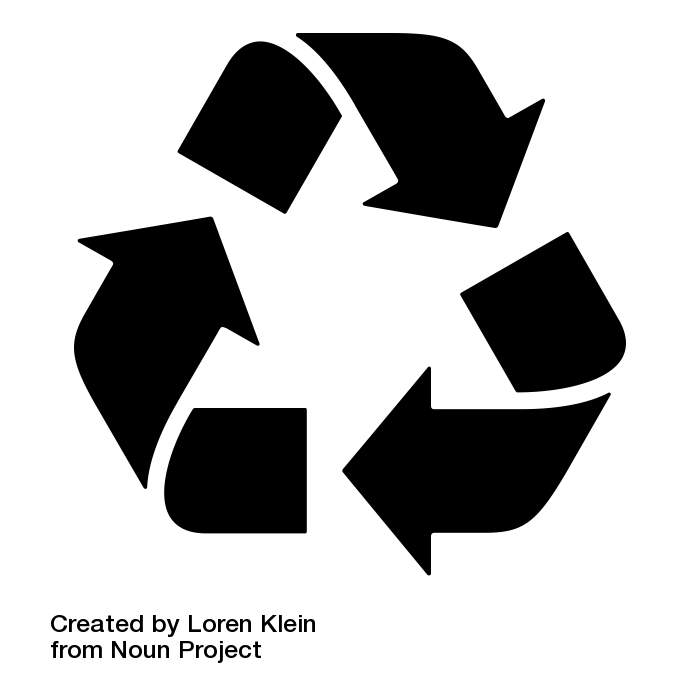 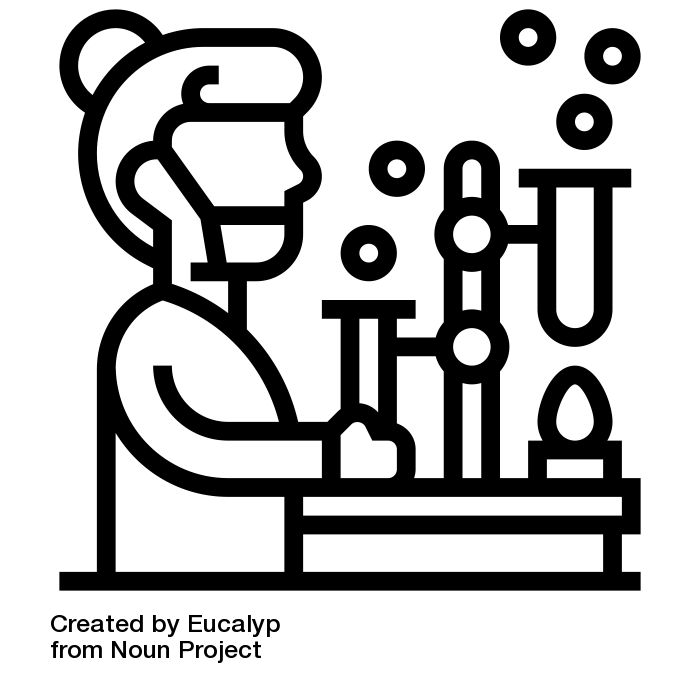 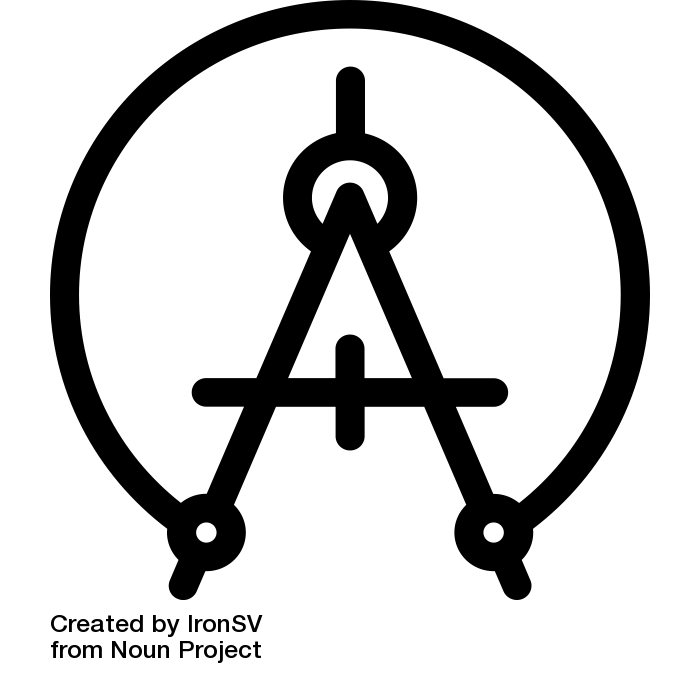 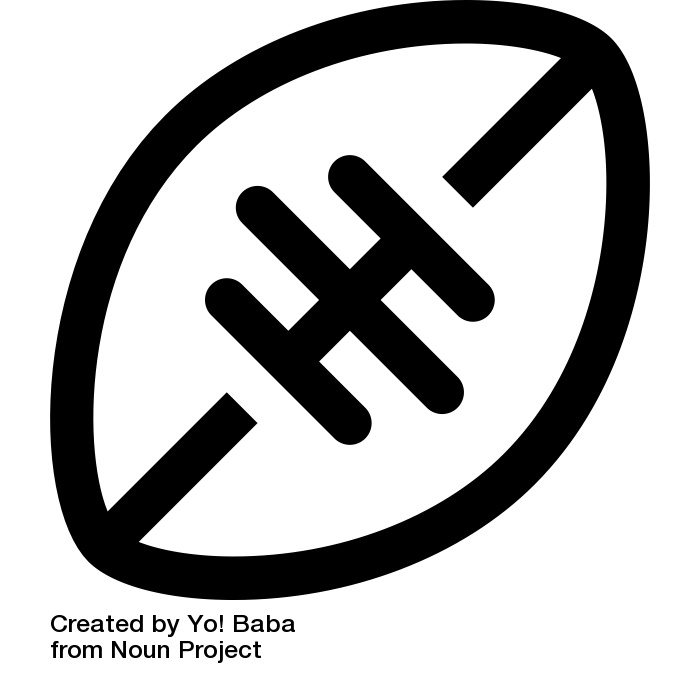 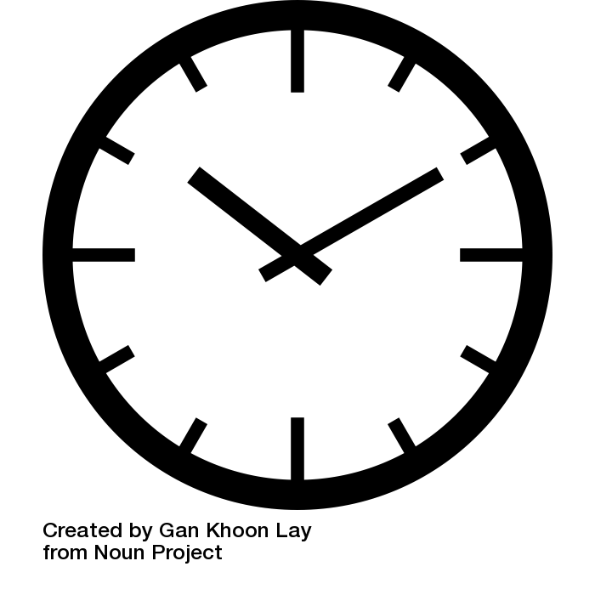 ORARIO SETTIMANALE PRE COVID
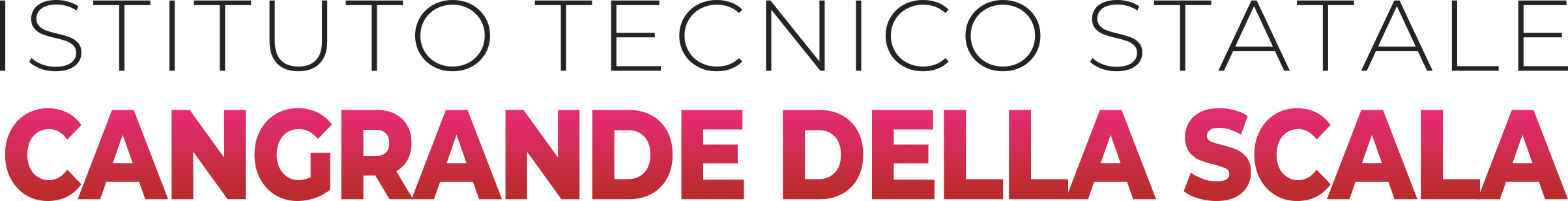 OFFERTA FORMATIVA 2022-2023
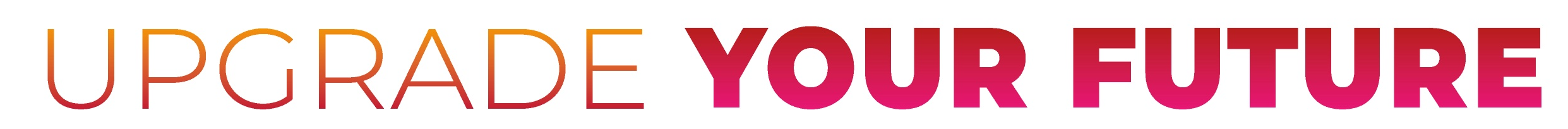 I NOSTRI ALUNNI
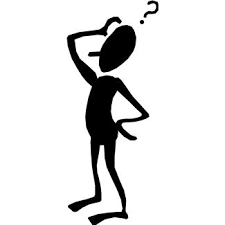 Geometra
Grafico
Materie tecniche
Piacere nel costruire
Piacere nel progettare
Uso del computer e degli strumenti
Guardare con curiosità a ciò che lo circonda
Creatività
Voglia di comunicare
Interesse per le nuove forme di comunicazione
Apertura alle nuove tecnologie
Buone doti di socialità
Osservatore
Curiosità
Indirizzo
Specializzazioni
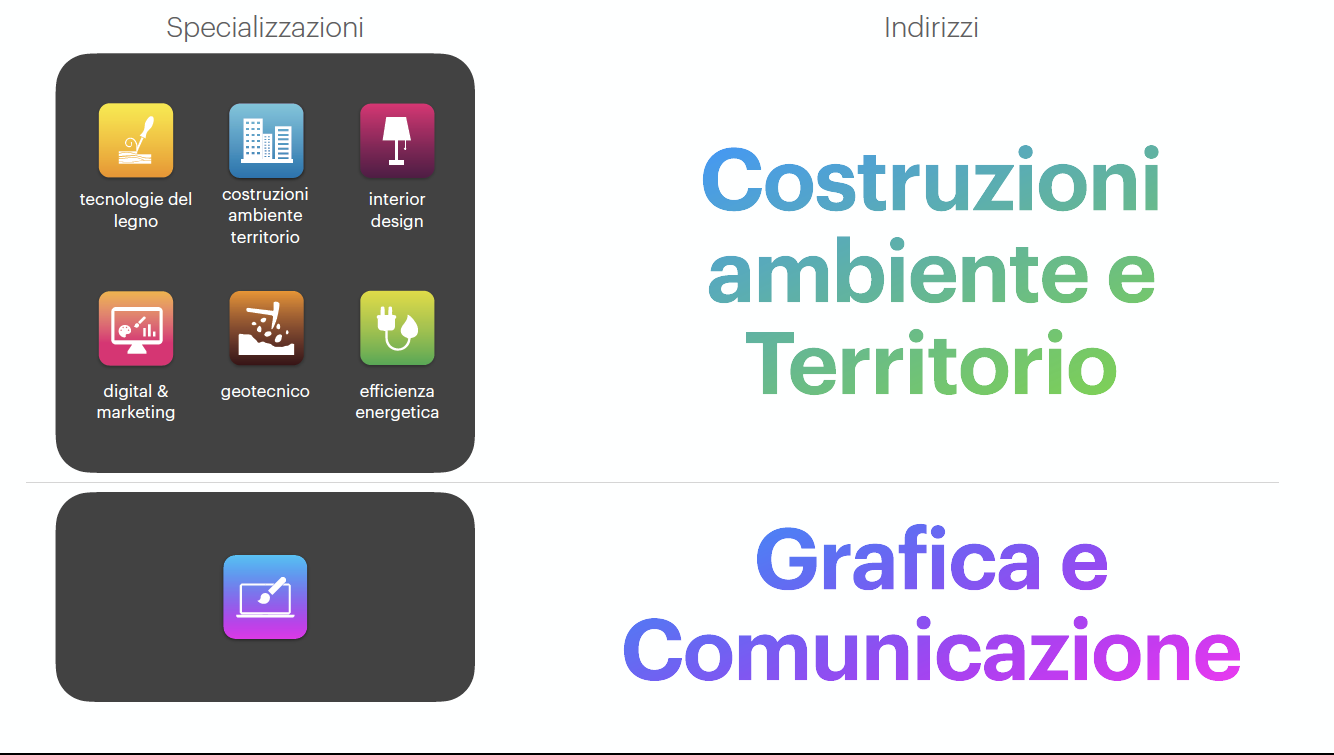 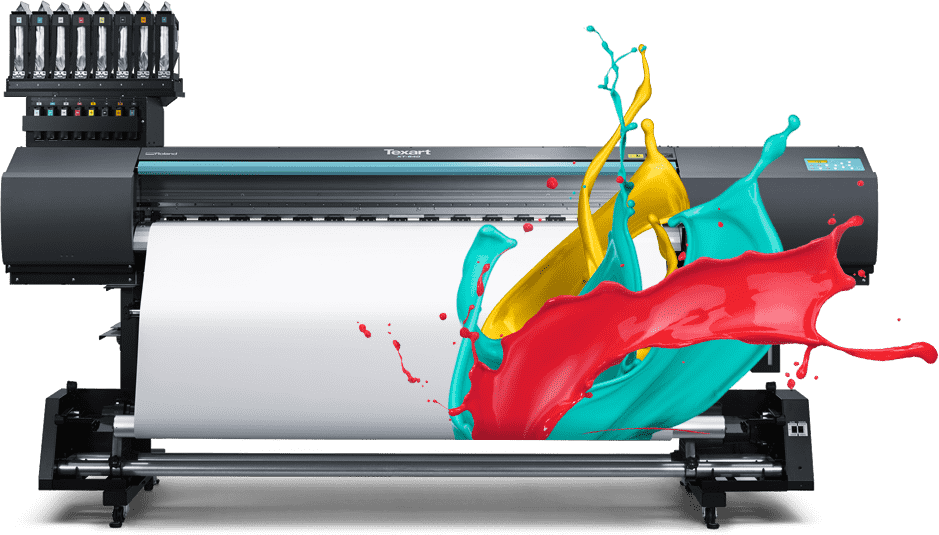 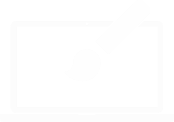 Grafica e Comunicazione
COMPETENZE
progettazione e realizzazione prodotti grafici, multimediali, fotografici e audiovisivi
programmazione, gestione ed esecuzione prestampa, stampa e post-stampa 
intervento nella progettazione e realizzazione di imballaggi e prodotti  in carta e cartone
gestione di sistemi software di comunicazione in rete
progettazione, realizzazione e pubblicazione di contenuti per il web
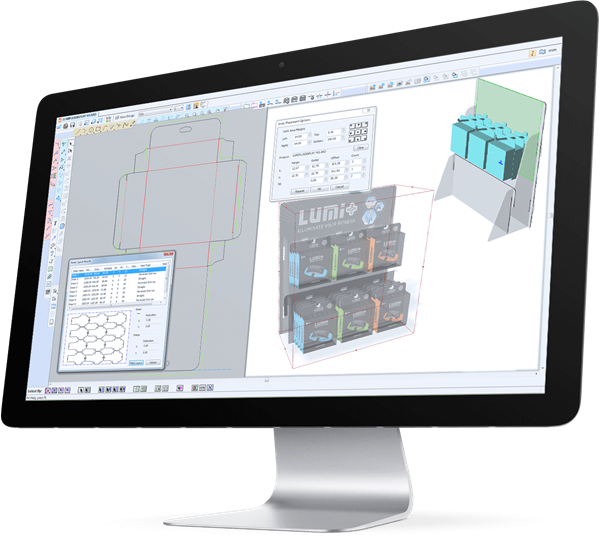 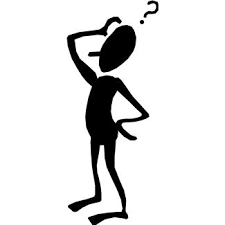 E al termine del quinquennio?
UNIVERSITA’
Scienze della comunicazione
Design della comunicazione
Design degli interni
Ingegneria del cinema e dei mezzi di comunicazione
Informatica
Marketing
Economia

FORMAZIONI POST DIPLOMA
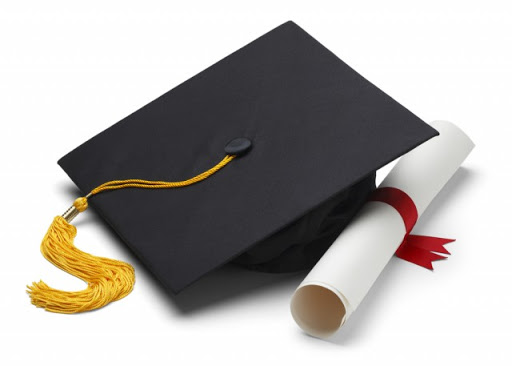 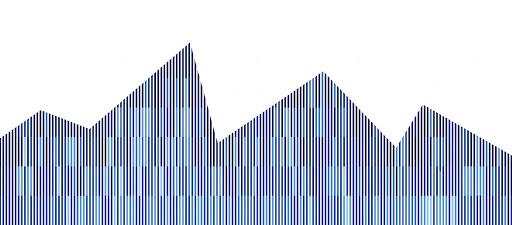 E al termine del quinquennio?
INGRESSO NEL MONDO DEL LAVORO
Settore Marketing Aziendale
Settore comunicazione
Agenzie Pubblicitarie
Editoria e Publishing
Libera professione settoriale
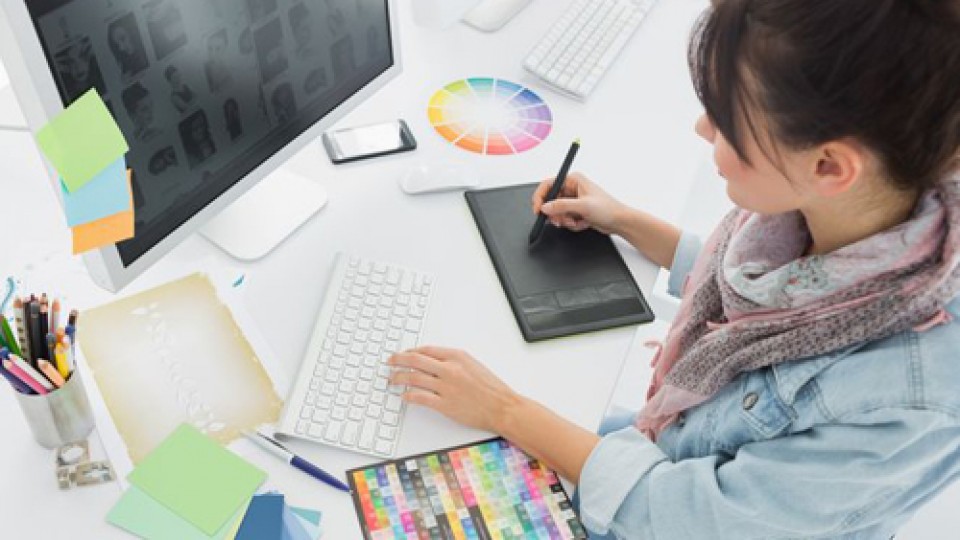 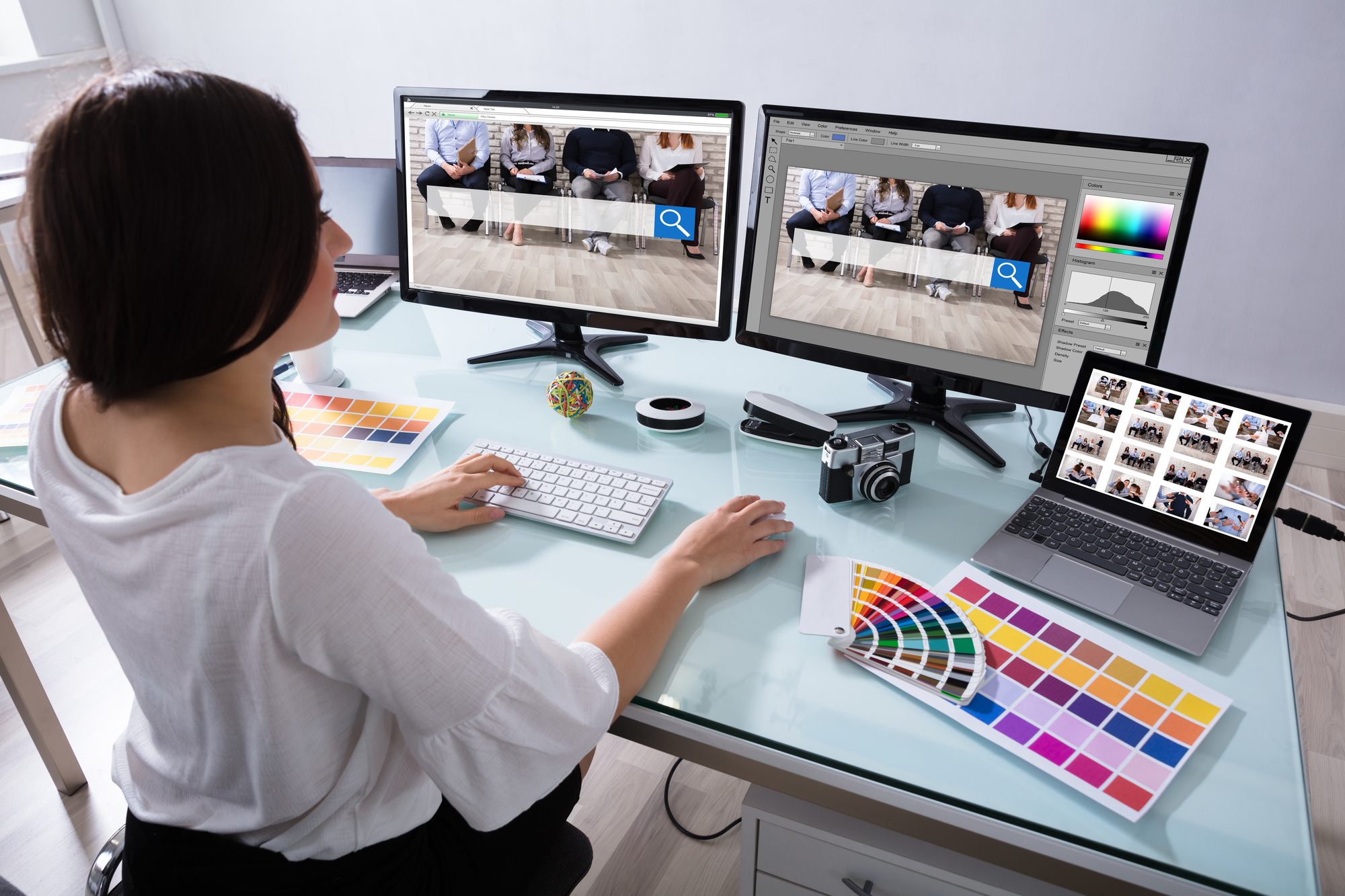 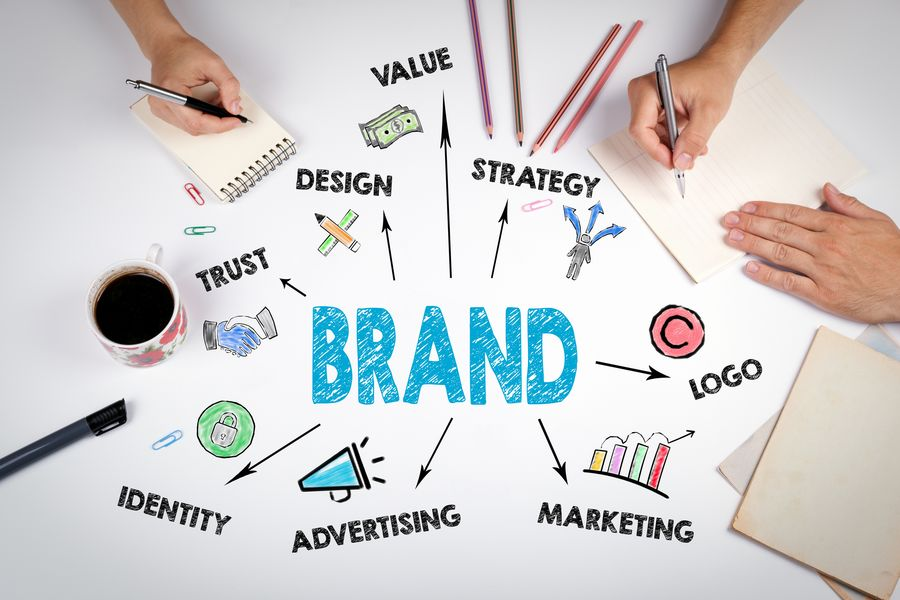 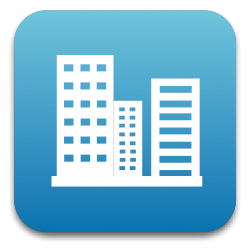 MATERIE COMUNI AGLI INDIRIZZI
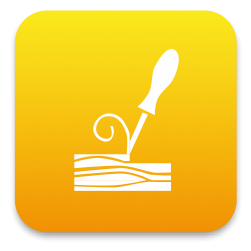 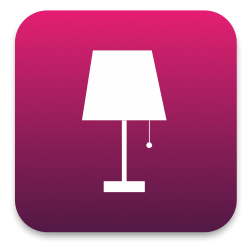 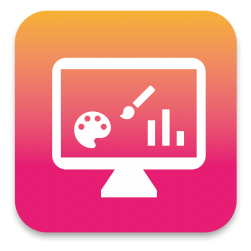 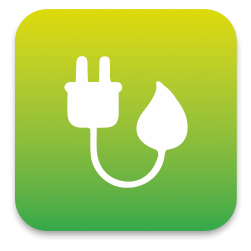 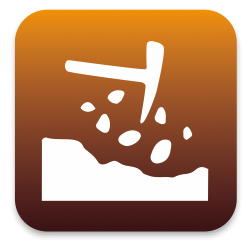 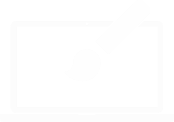 MATERIE INDIRIZZO GRAFICA E COMUNICAZIONE
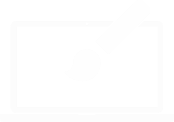 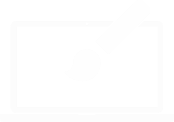 TEORIE DELLA COMUNICAZIONE
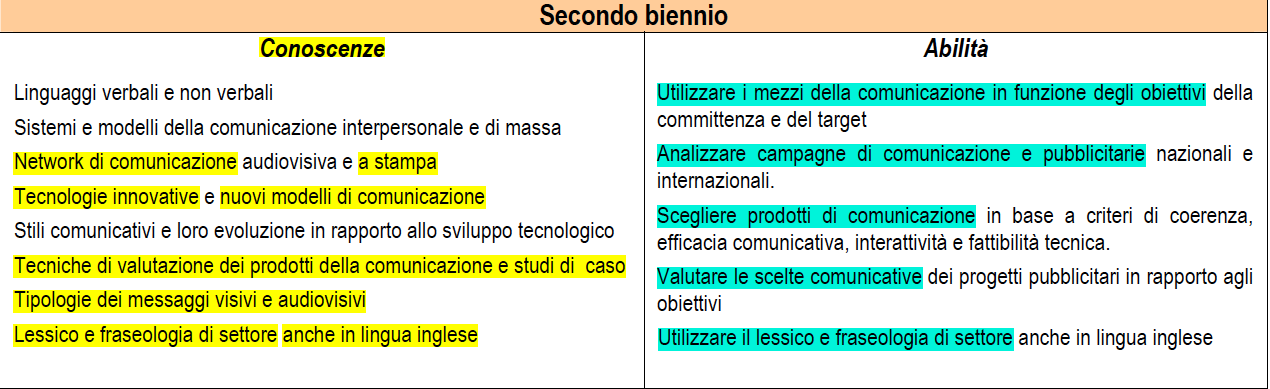 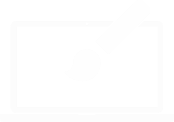 PROGETTAZIONE MULTIMEDIALE
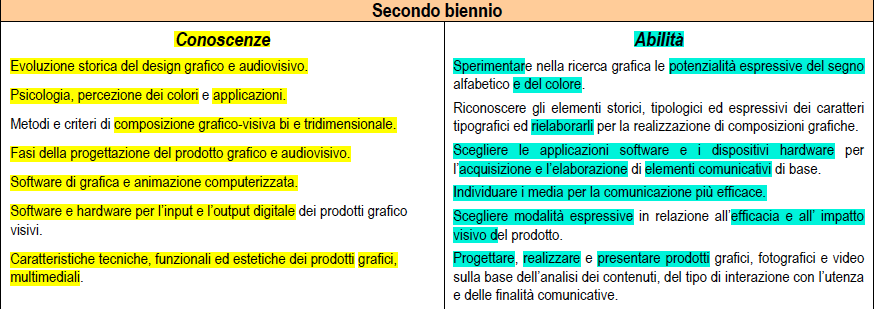 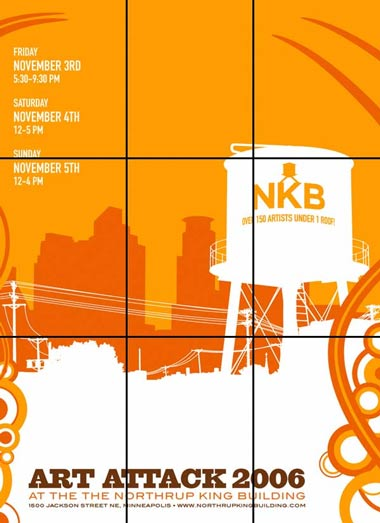 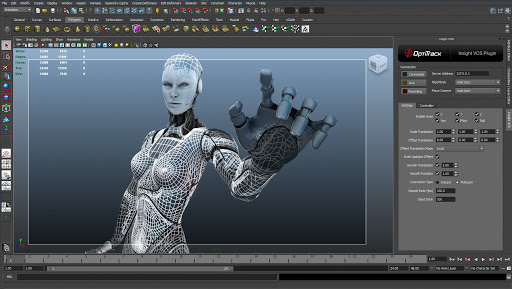 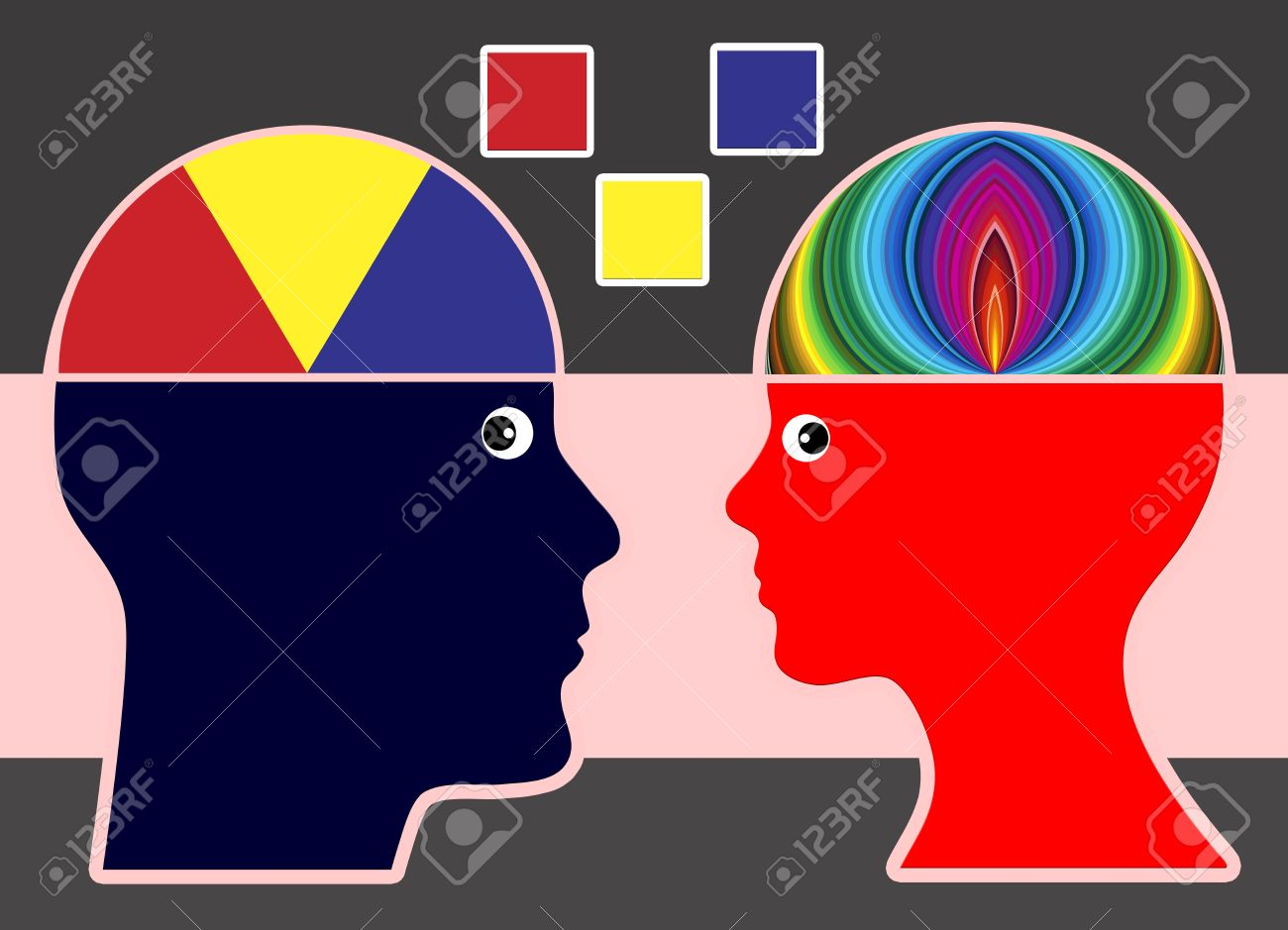 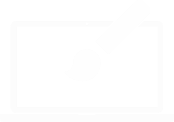 PROGETTAZIONE MULTIMEDIALE
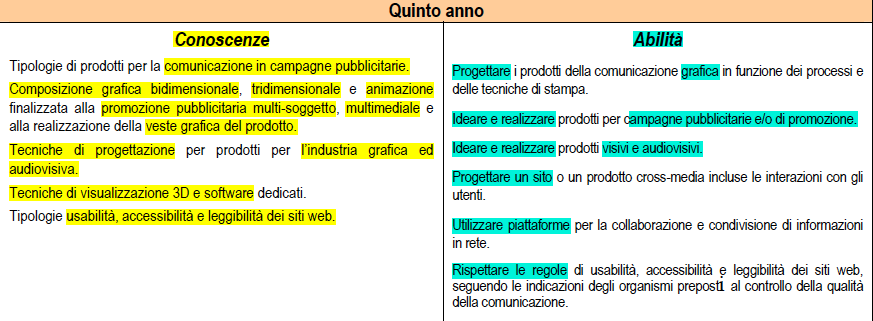 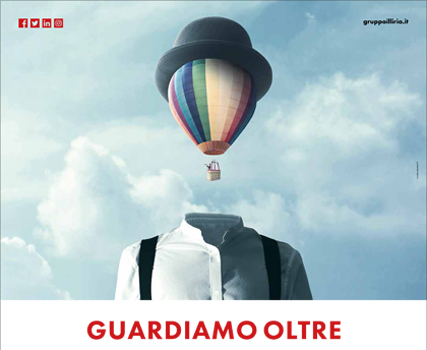 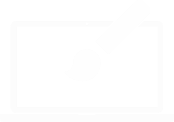 TECNOLOGIA DEI PROCESSI DI PRODUZIONE
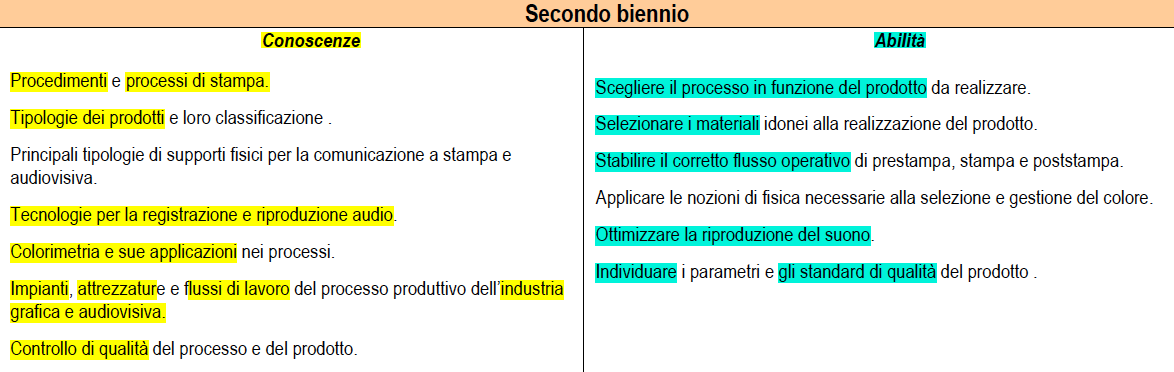 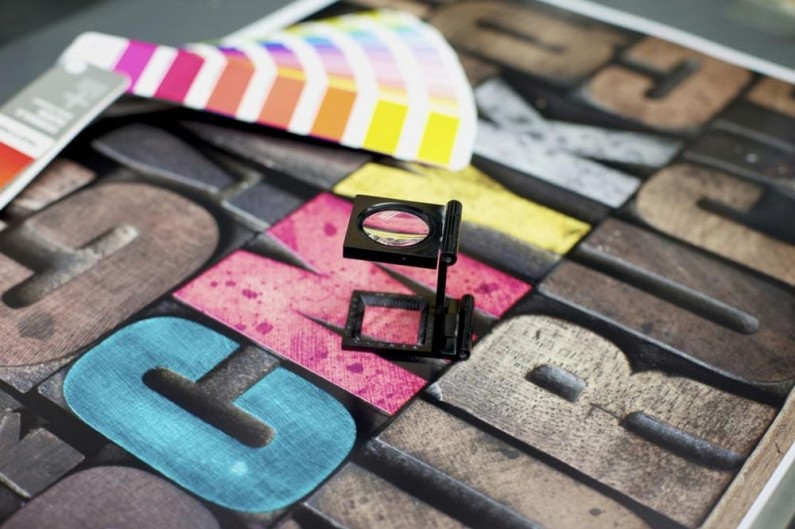 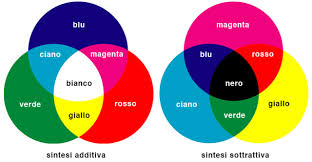 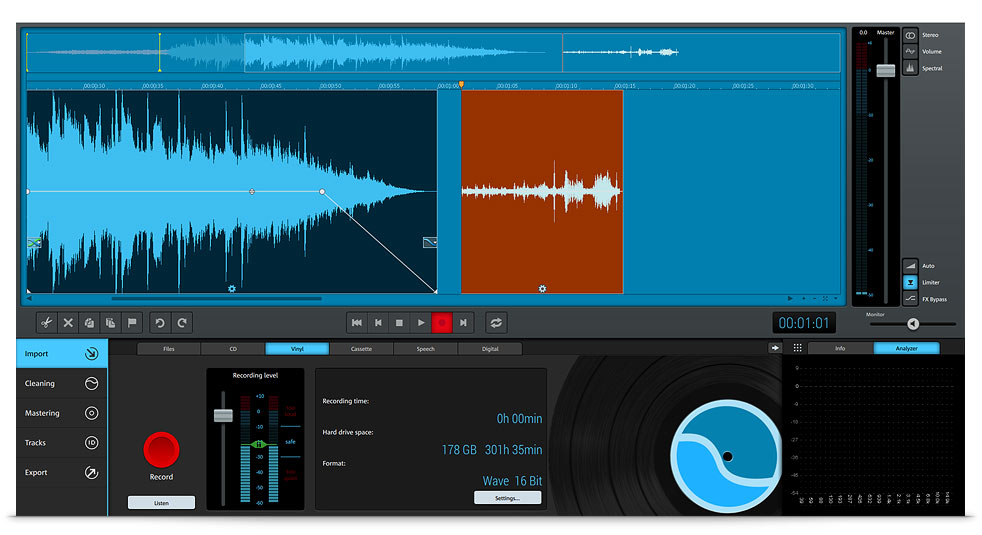 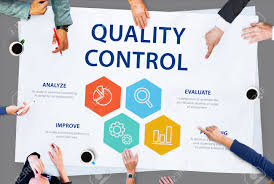 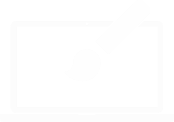 TECNOLOGIA DEI PROCESSI DI PRODUZIONE
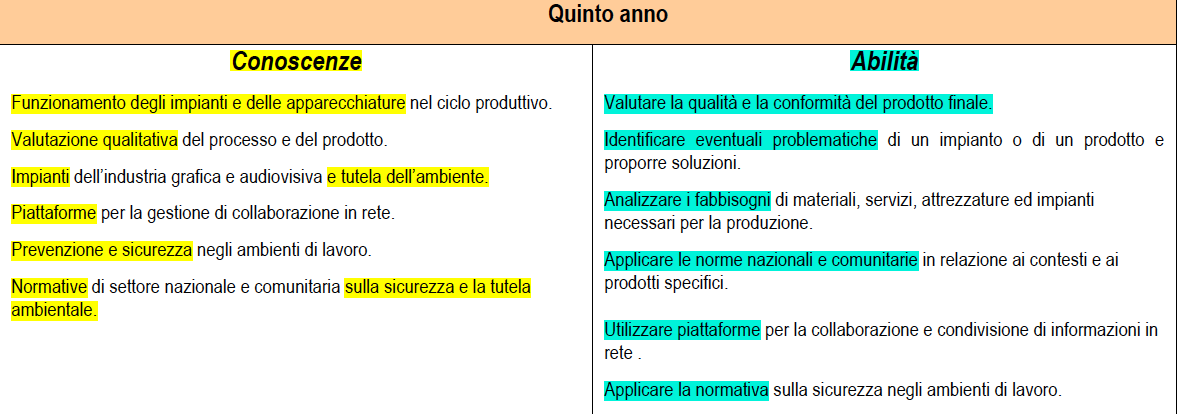 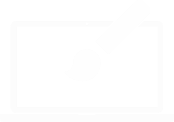 ORGANIZZAZIONE E GESTIONE DEI PROCESSI PRODUTTIVI
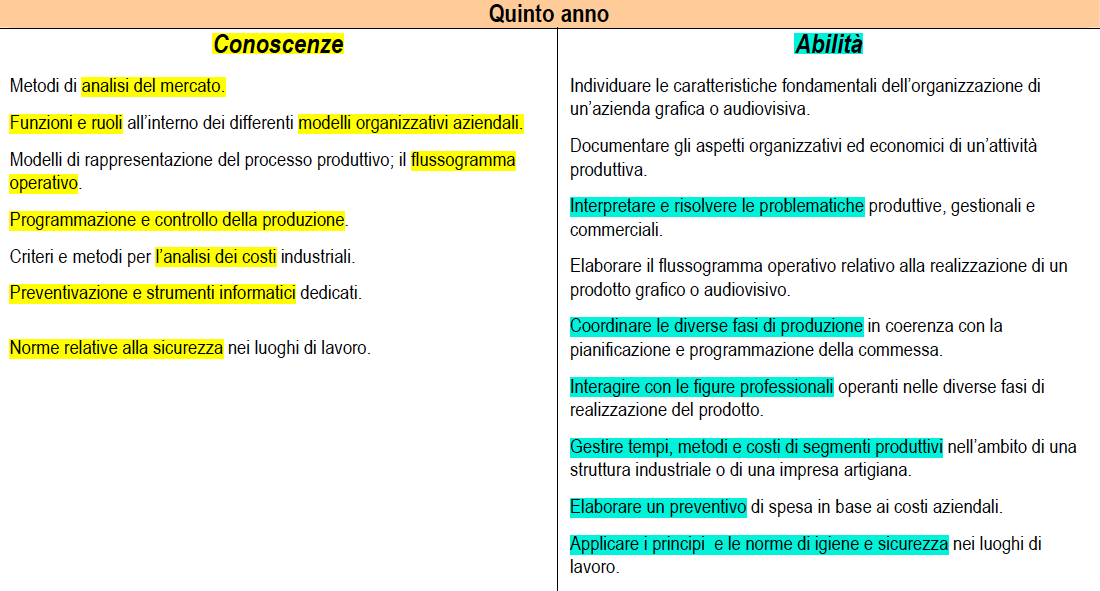 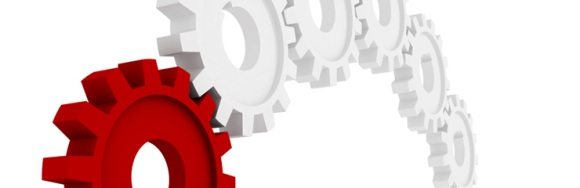 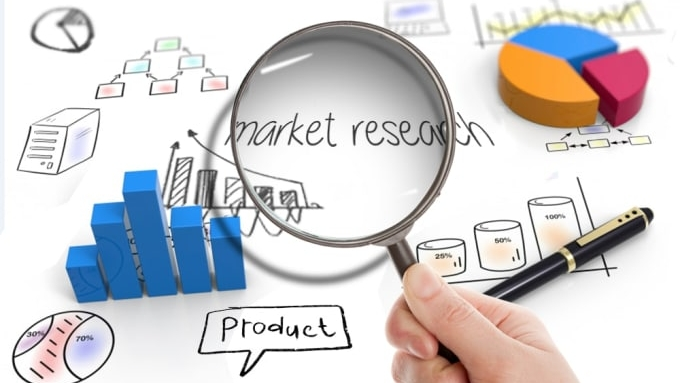 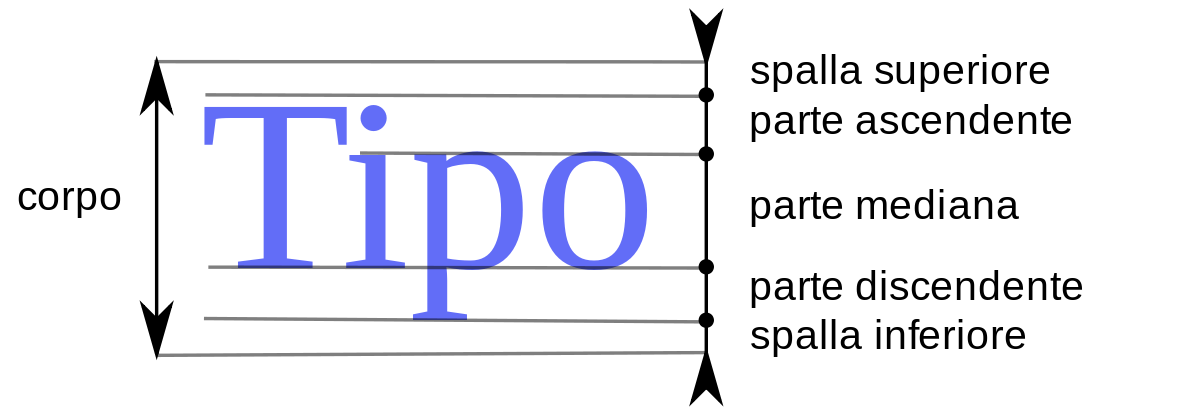 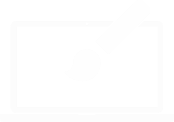 LABORATORI TECNICI
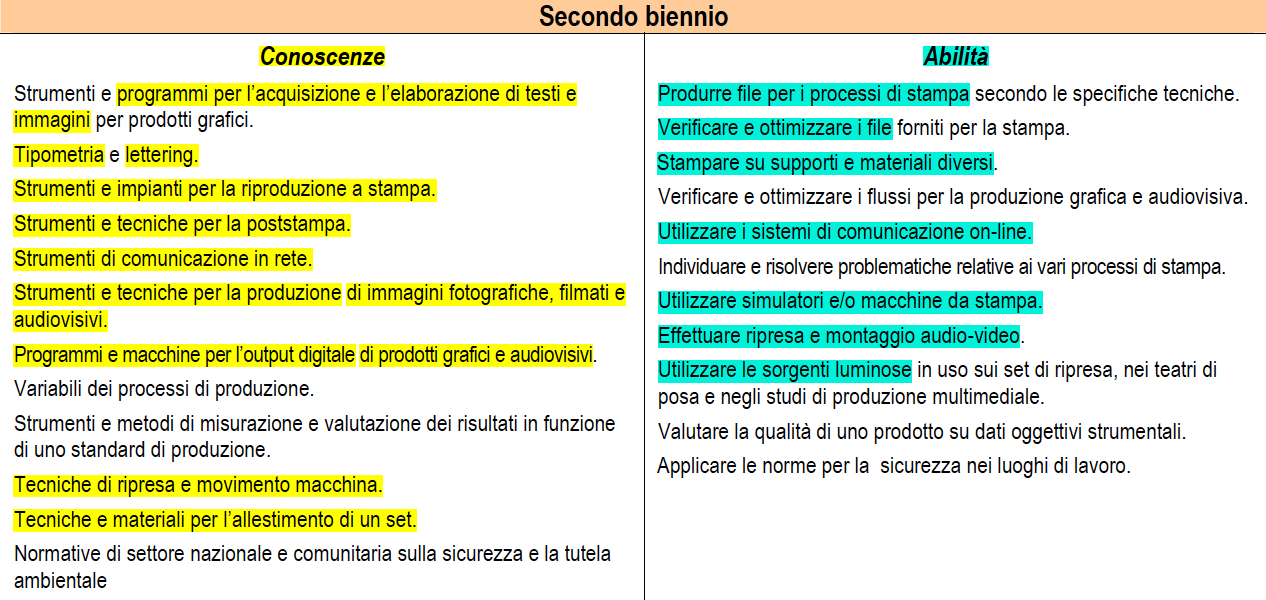 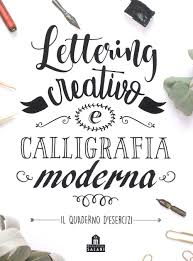 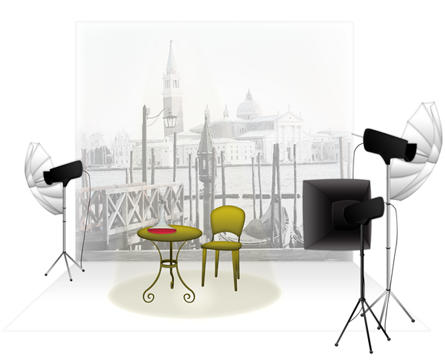 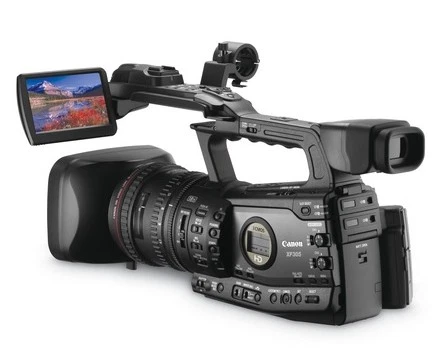 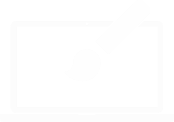 LABORATORI TECNICI
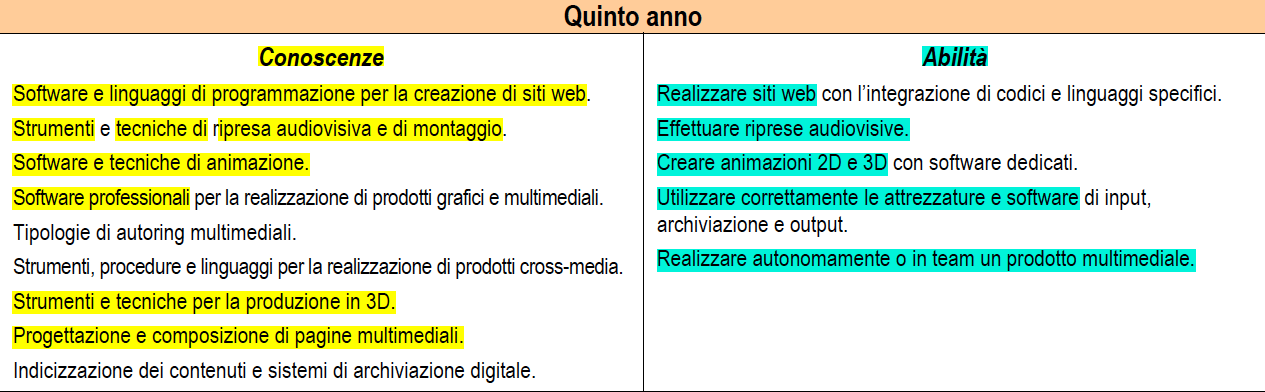 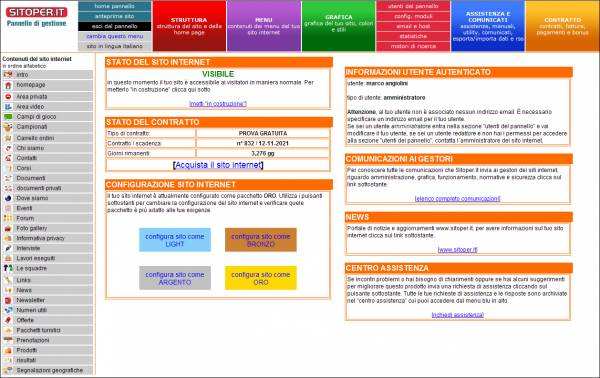 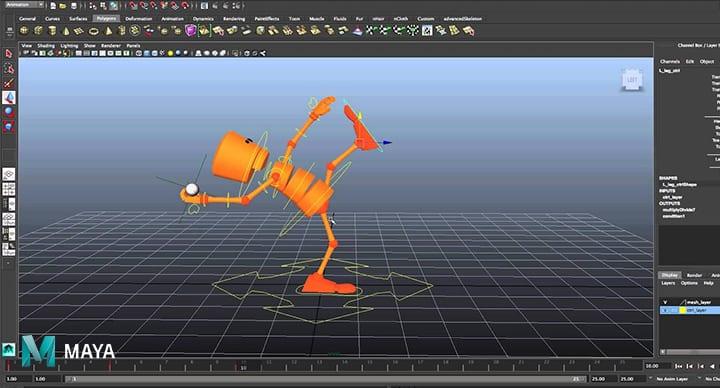 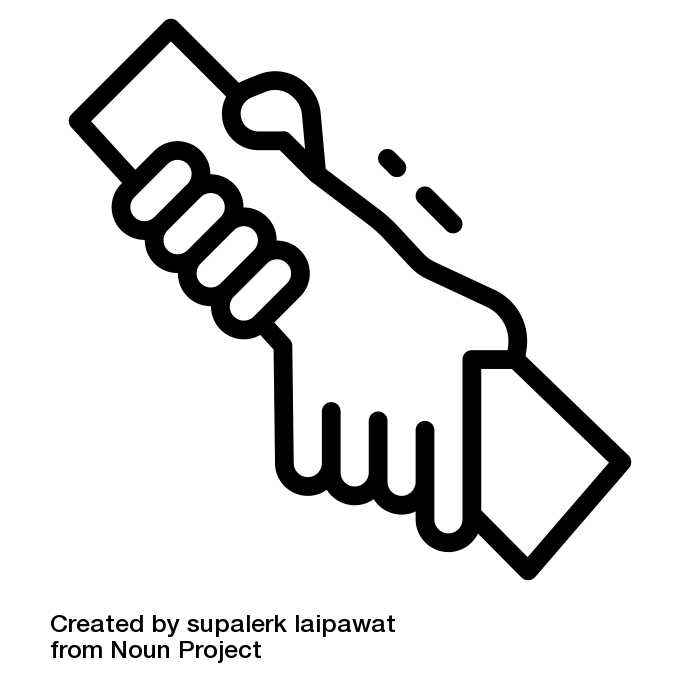 ATTIVITÀ DI RECUPERO
SPORTELLI HELP attivi durante l’anno e da concordare con l’insegnante
CORSI DI RECUPERO al termine del secondo periodo
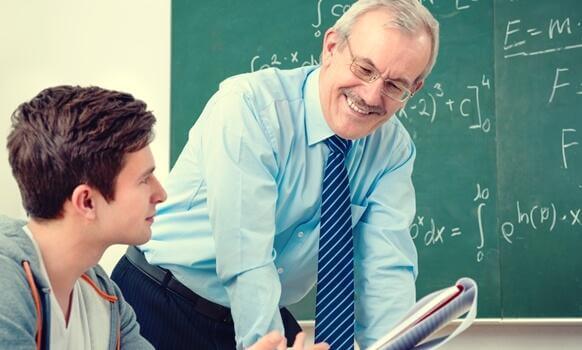 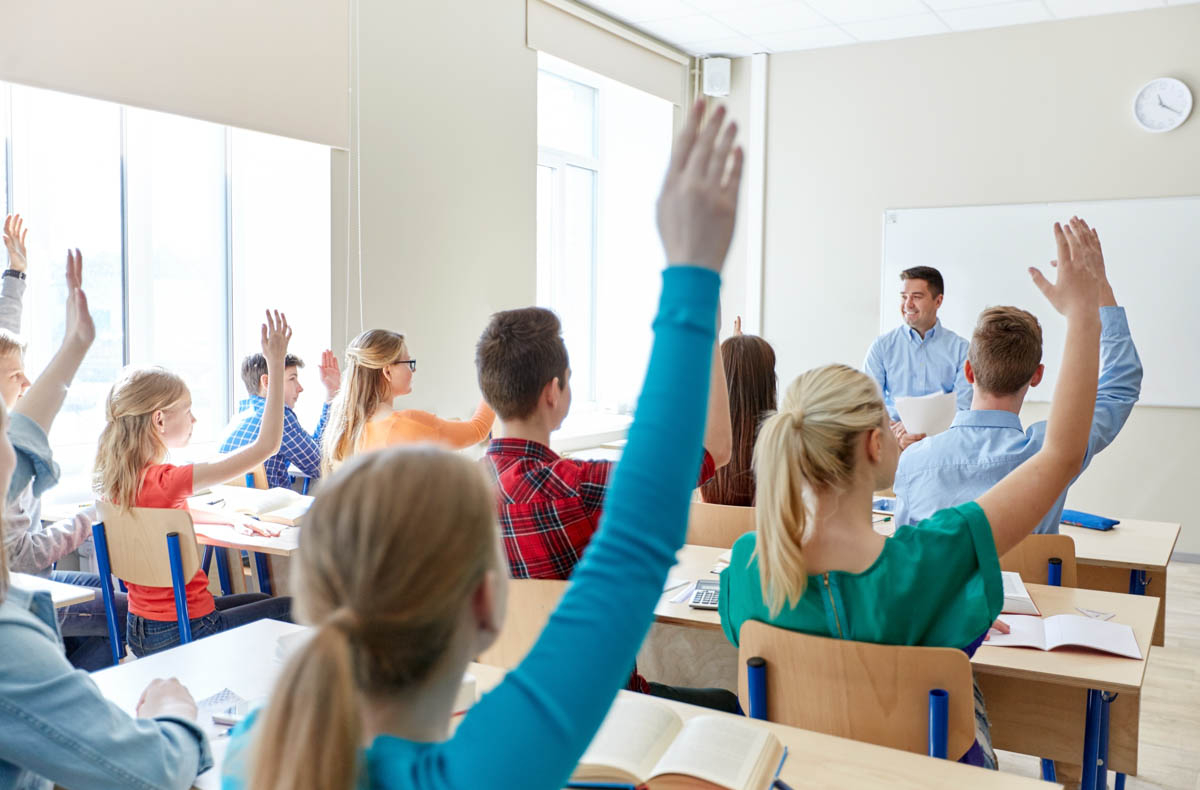 PROGETTI CURRICOLARI ED EXTRACURRICOLARI
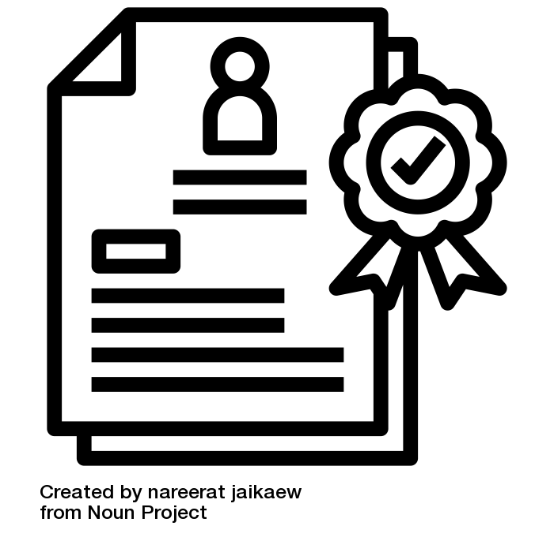 PROGETTI CURRICOLARI ED EXTRACURRICOLARI
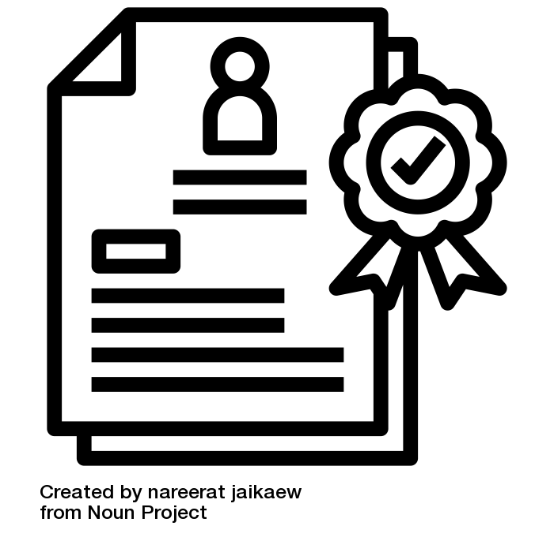 PROGETTI CURRICOLARI ED EXTRACURRICOLARI
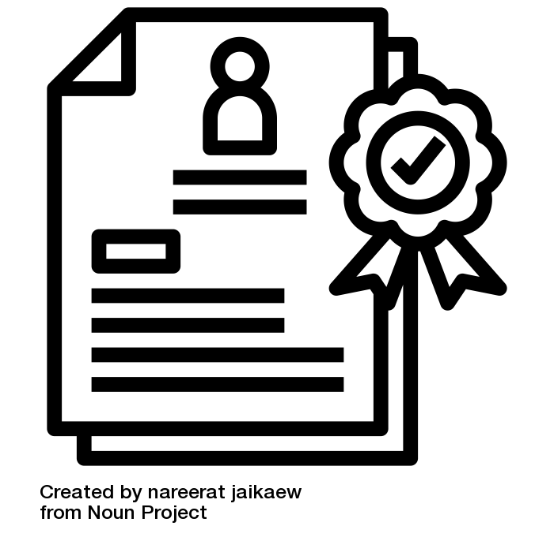 PROGETTI CURRICOLARI ED EXTRACURRICOLARI
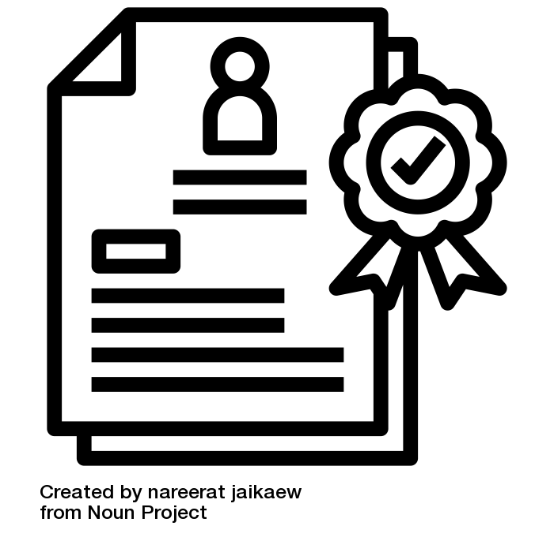 PROGETTI EXTRACURRICOLARI
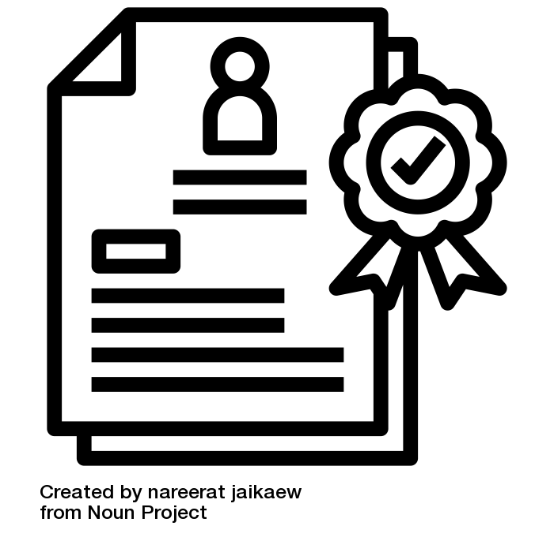 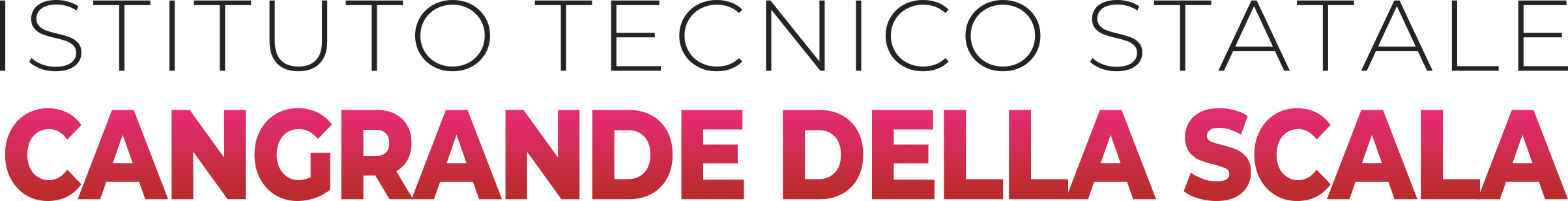 INCONTRO ON-LINE DEDICATO ALLE ESIGENZE SPECIALI

 LUNEDI 12 DICEMBRE DALLE 18:30 https://meet.google.com/aft-nxwm-wmr

LUNEDI 20 GENNAIO DALLE 18:30 https://meet.google.com/dcw-yvmf-cnh
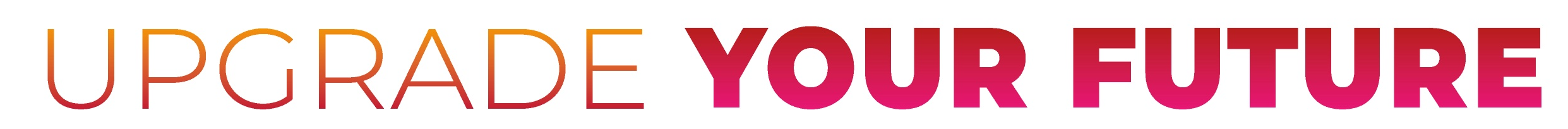 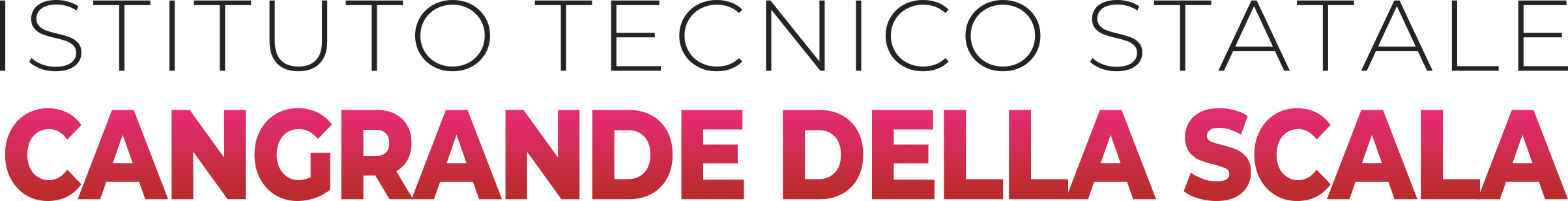 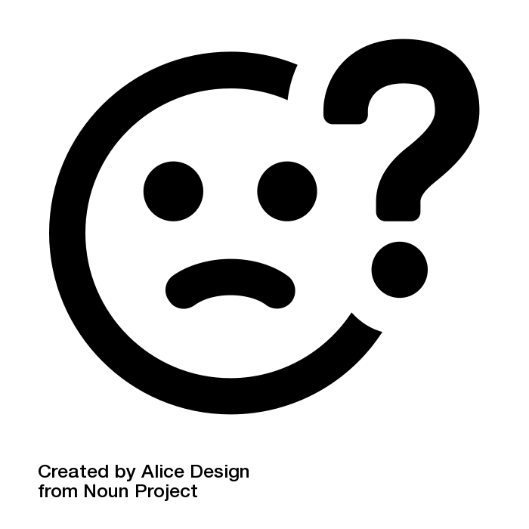 HAI DUBBI??

 ALZA LA MANO

FAI LA TUA DOMANDA!!
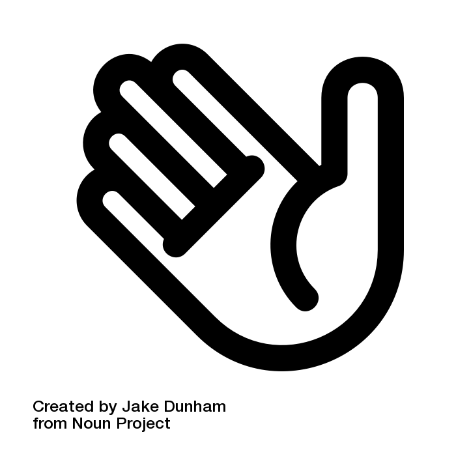 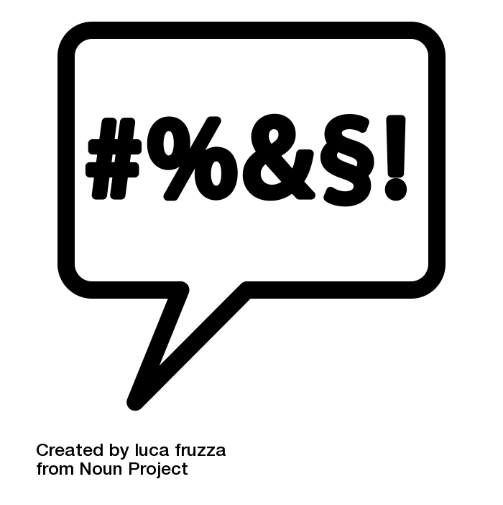 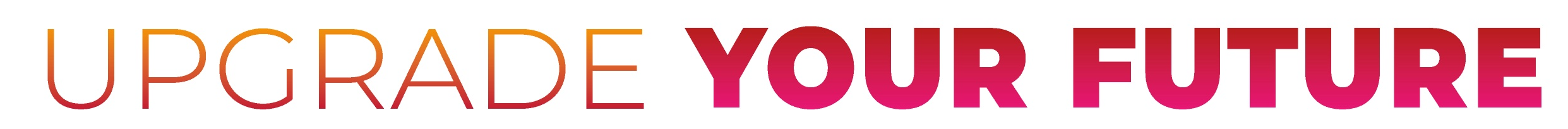 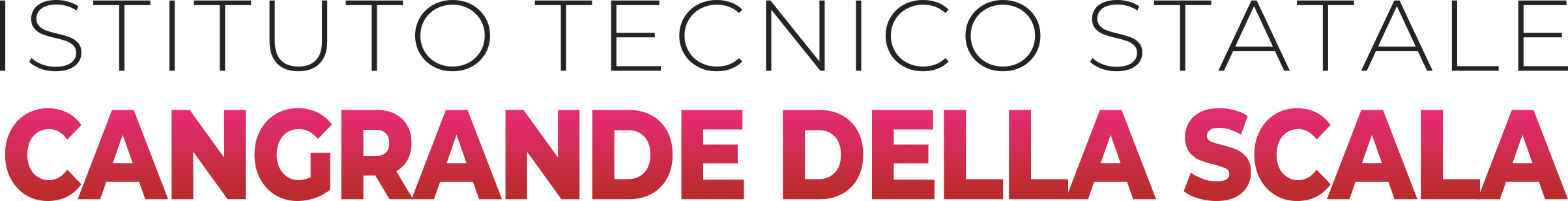 CI VEDIAMO PRESTO
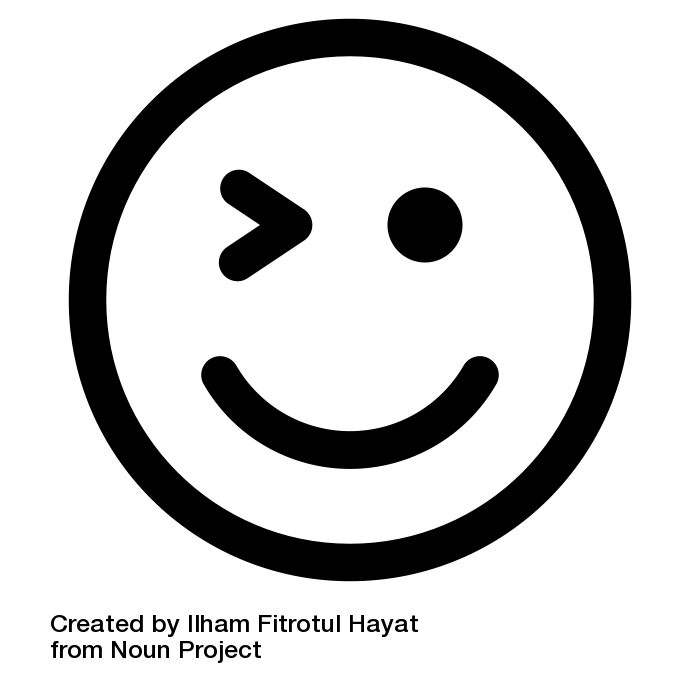 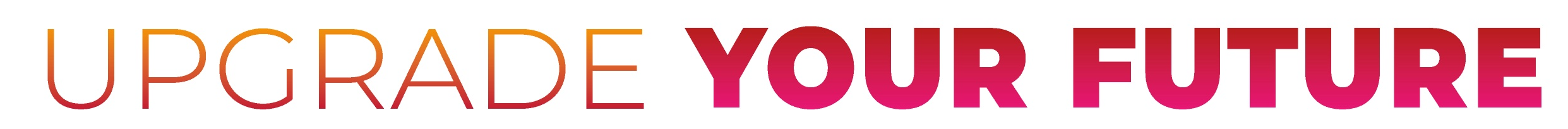